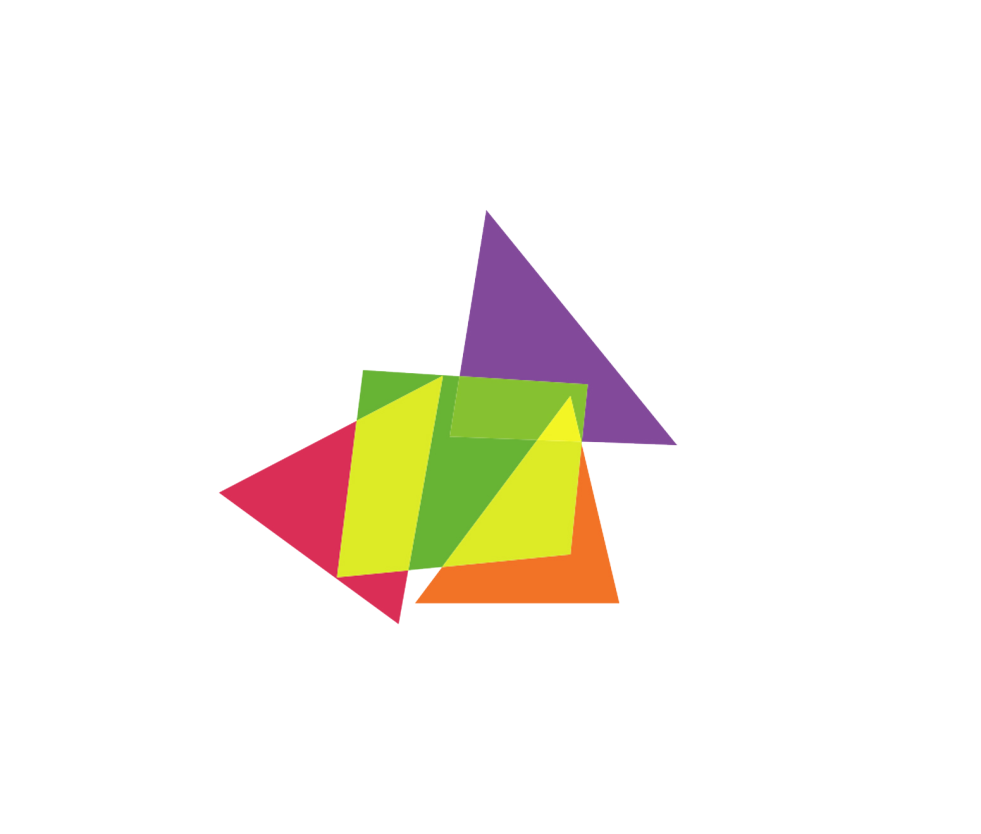 Применение на уроке и во внеурочной деятельности цифровых технологий
Муниципальное бюджетное общеобразовательное учреждение города Костромы «Лицей №17»




Виноградова Юлия Николаевна, 
зам. директора
Цифровые технологии - это
инструмент эффективной доставки информации и знаний до обучающихся
инструмент создания учебных материалов
инструмент эффективного способа преподавания
средство построения новой образовательной среды: развивающей и технологичной
Виды цифровых технологий
Технология совместных экспериментальных исследований учителя и ученика.
Технология «Виртуальная реальность».
Технология «Панорамных изображений».
Технология «3D моделирование».
Технология «Образовательная робототехника».
Технология МСИ (использования малых средств информатизации).
Мультимедийный учебный контент.
Интерактивный электронный контент
Технология совместных экспериментальных исследований учителя и ученика
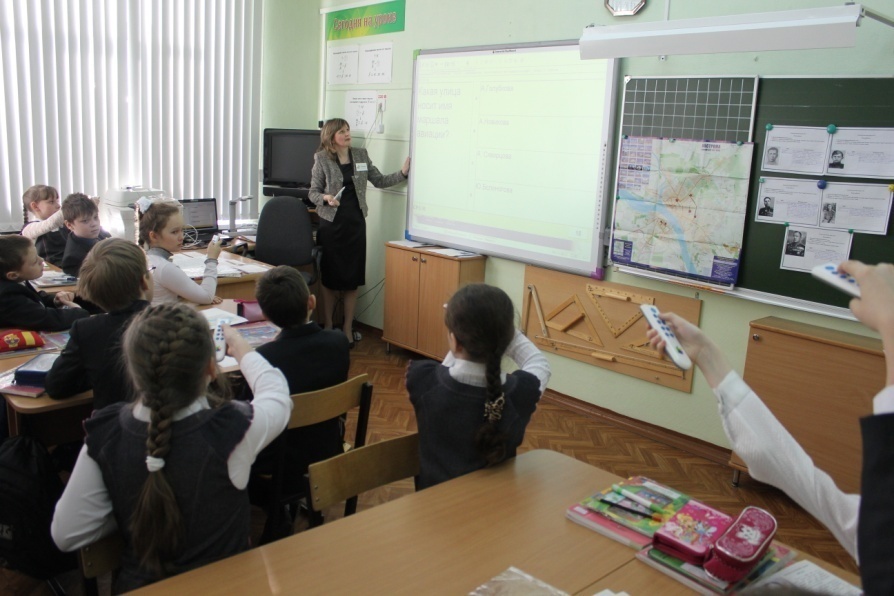 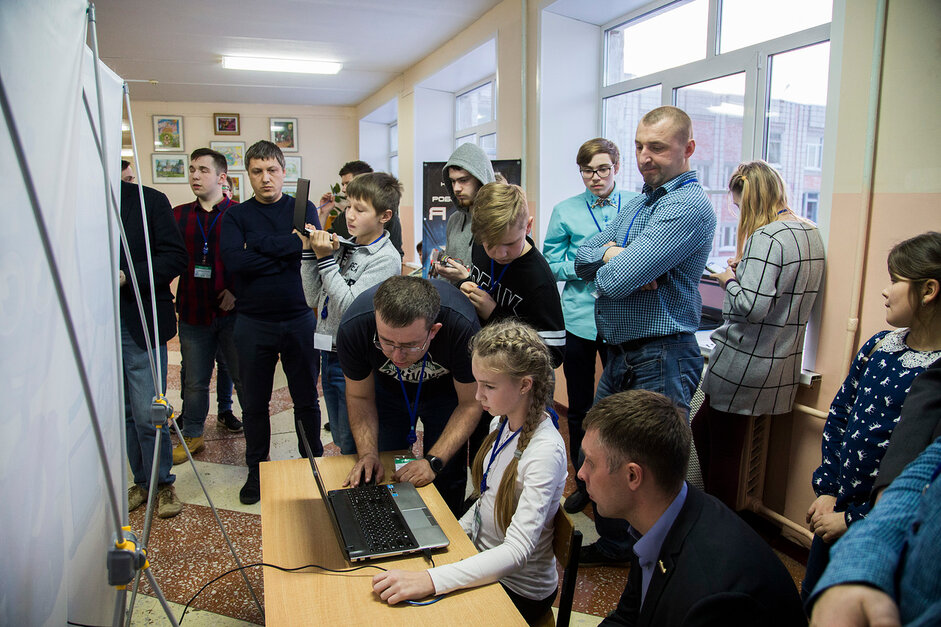 Виртуальная и дополненная реальности (VR и AR)
VR – технологии
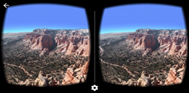 Виртуальная и дополненная реальности (VR и AR)
AR – технологии
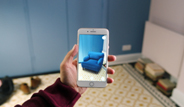 Технология «3D моделирование»
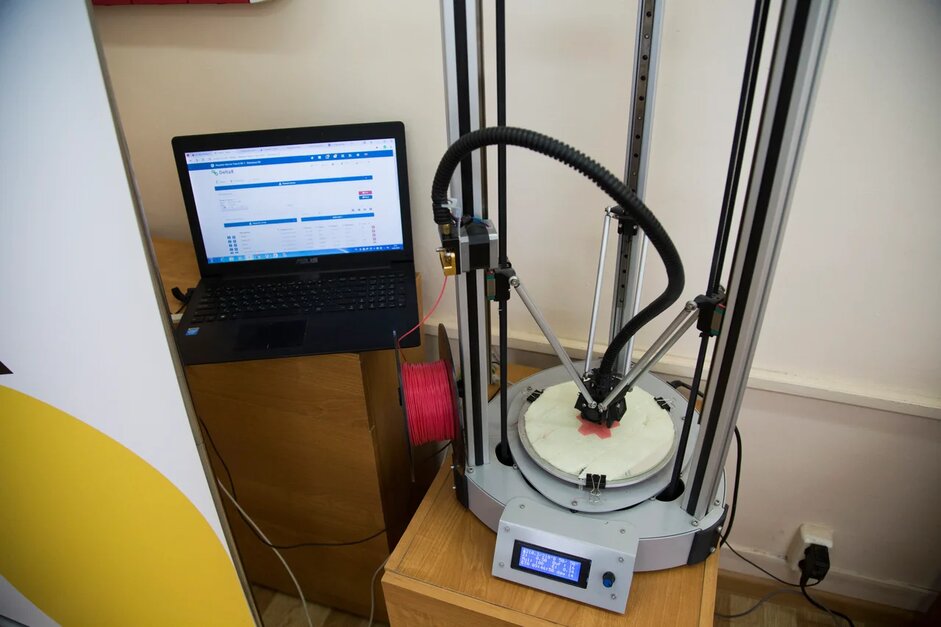 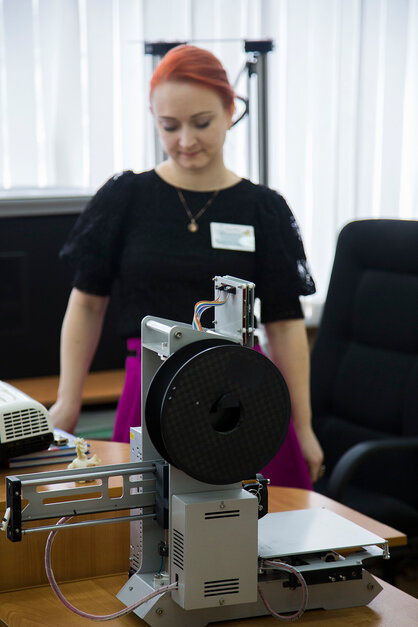 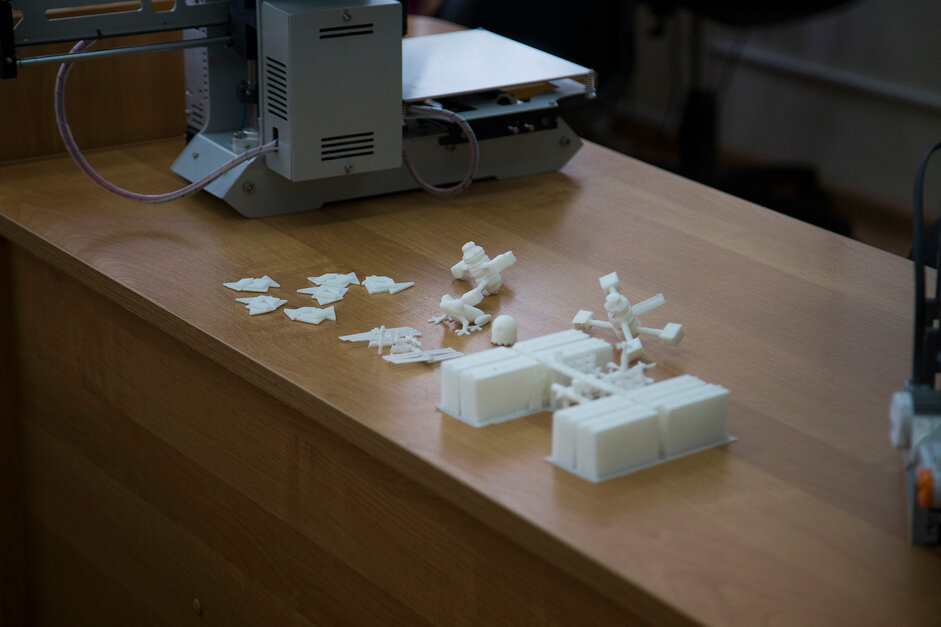 Технология «Образовательная робототехника»
программа «Архимеды»
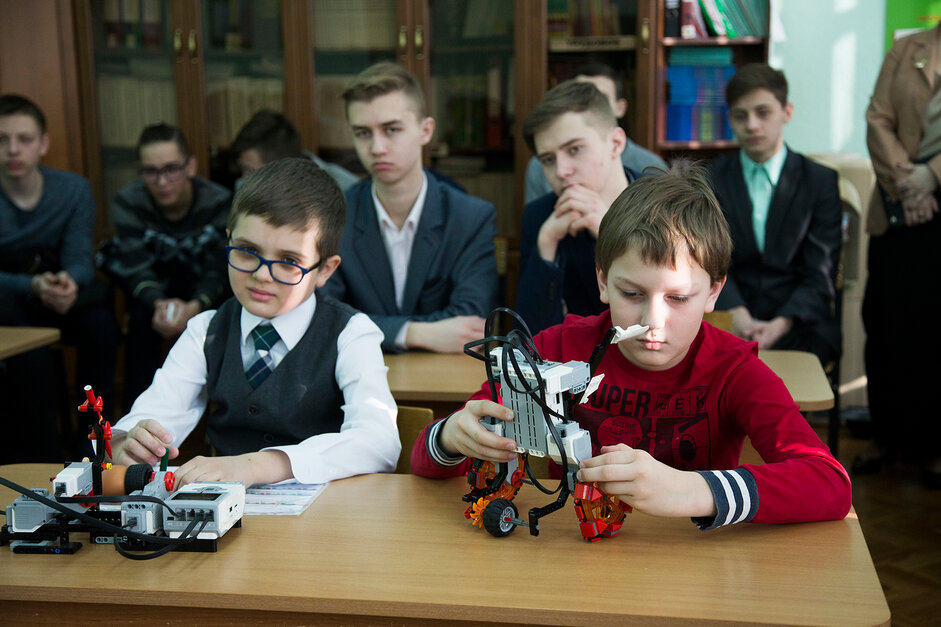 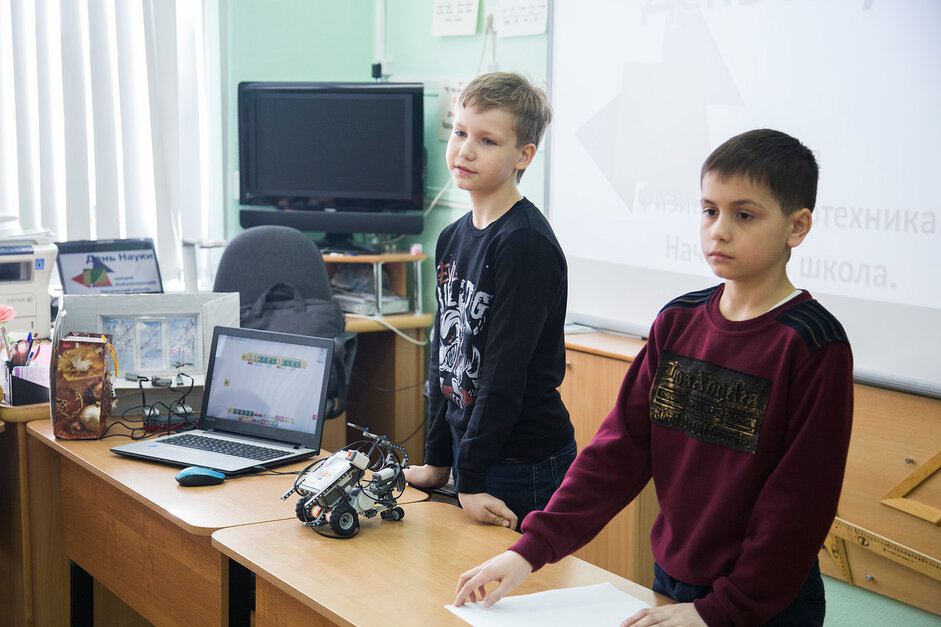 Технология «Образовательная робототехника»
кружок "Эврика"
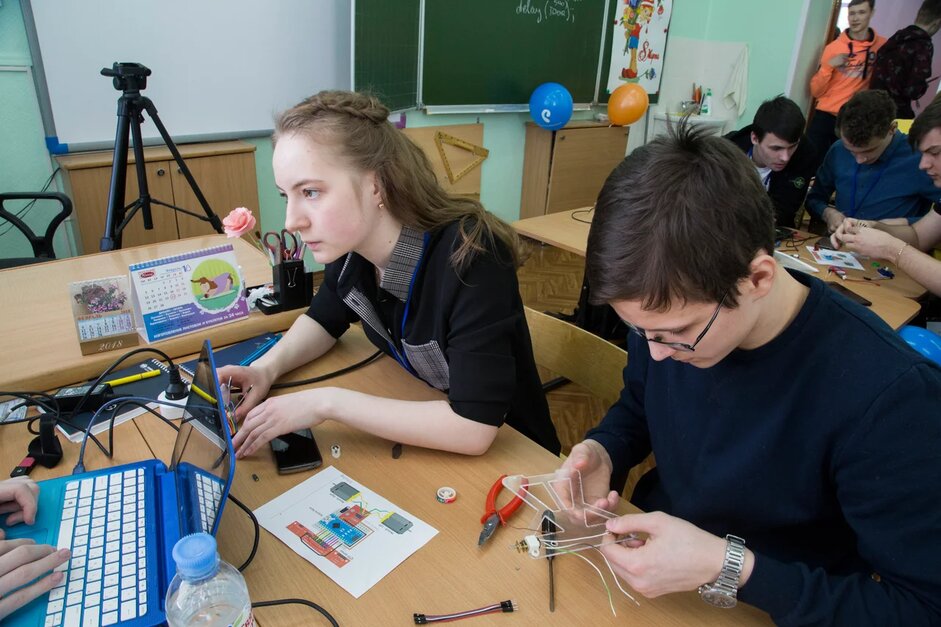 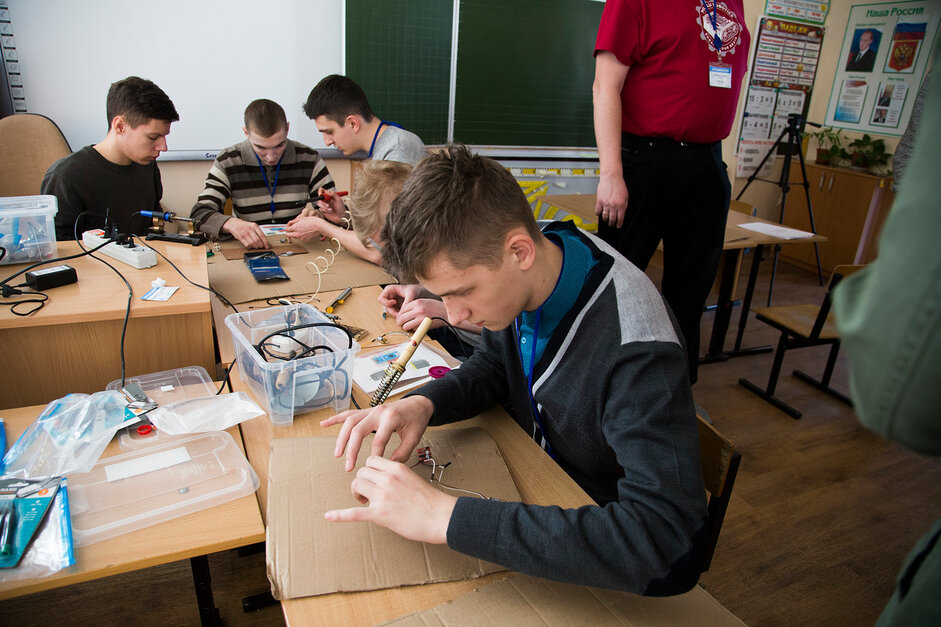 Робототехнический хакатон
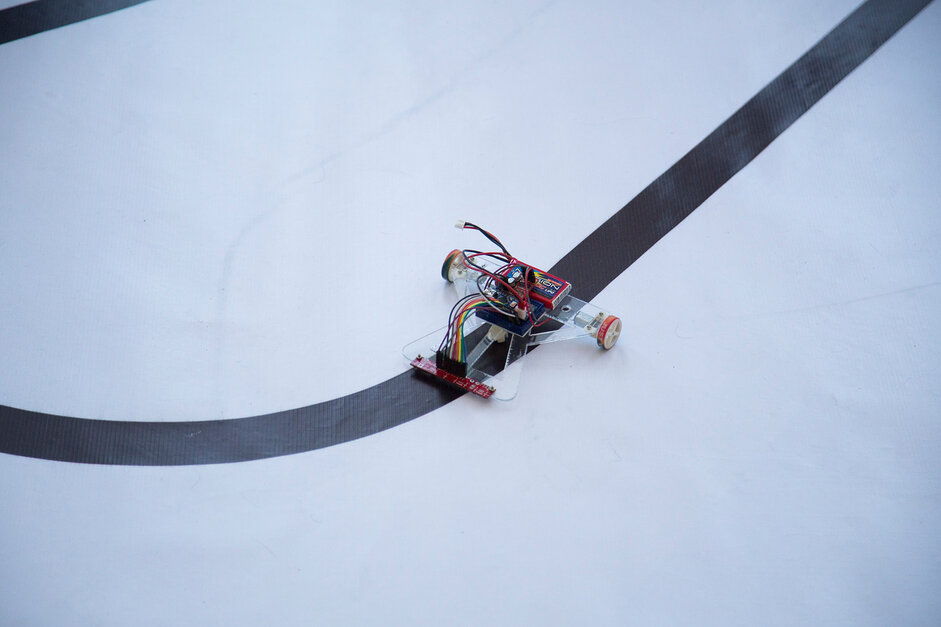 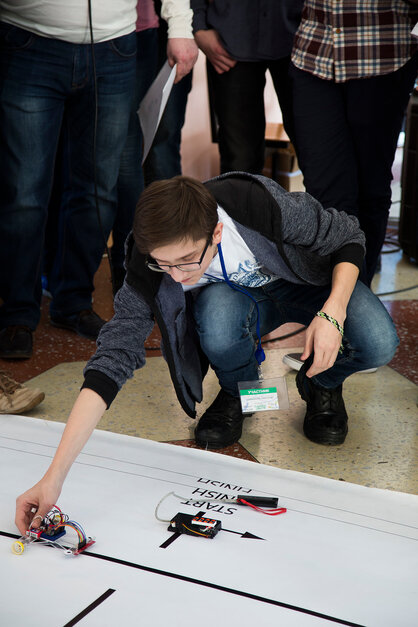 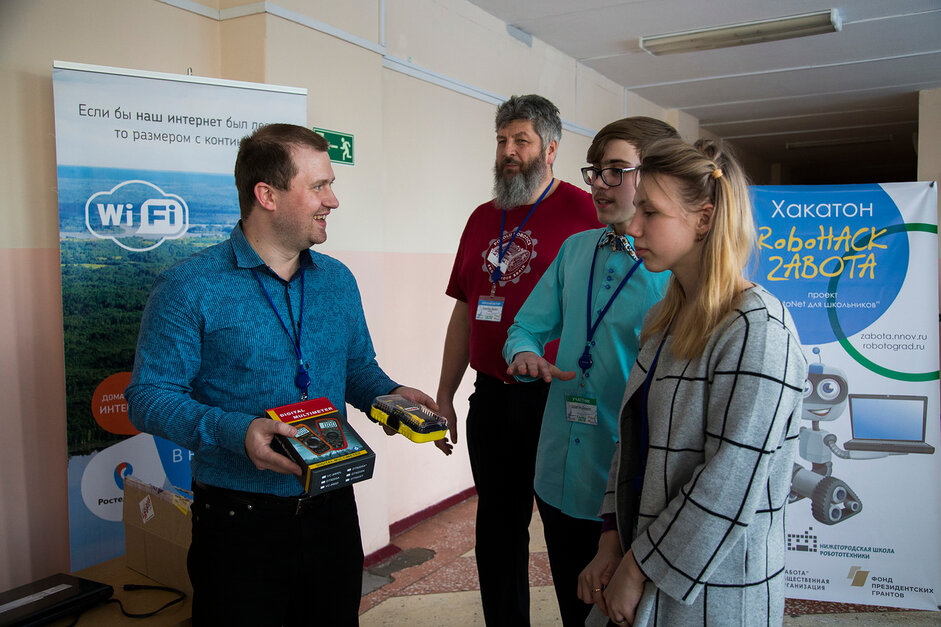 Малые средства информатизации
Виды малых форм информатизации:

графические калькуляторы;
электронные словари;
различные средства интерактивного опроса и контроля качества знаний.
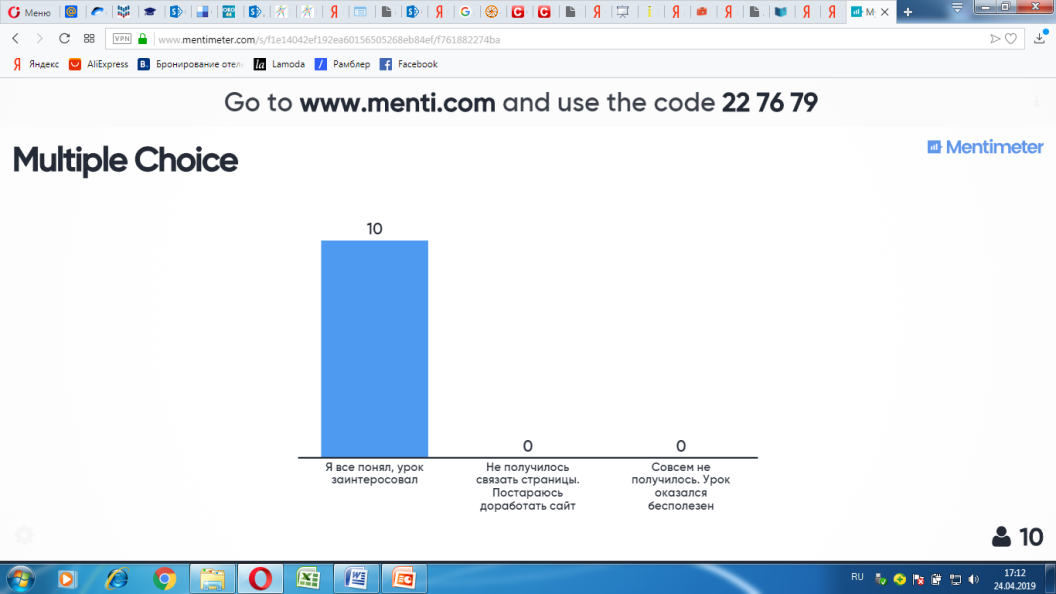 Мультимедийный учебный контент
Виды образовательного интерактивного контента:

интерактивное задание (упражнение),
интерактивный тренажер,
интерактивный плакат,
интерактивная игра,
интерактивная презентация,
тест,
веб-ресурс,
интерактивное видео,
браузерная игра,
квест,
электронный курс,
энциклопедии,
контент с дополненной реальностью,
образовательная интерактивная инфографика,
электронная рабочая тетрадь,
электронный учебник (учебное пособие).
Спасибо за внимание!!!